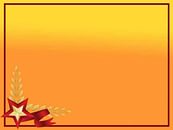 Родился в 1901 году в Белоруссии. В 1939 году переехали в Тюменскую область в деревню Торопово. В 1941 году был отправлен на фронт. В 1943 году по ранению вернулся домой. После выздоровления снова отправился  на фронт. Погиб 24 января 1945 года, похоронен в Польше.
Мой прапрадедушка
Коваленко Марк Иванович
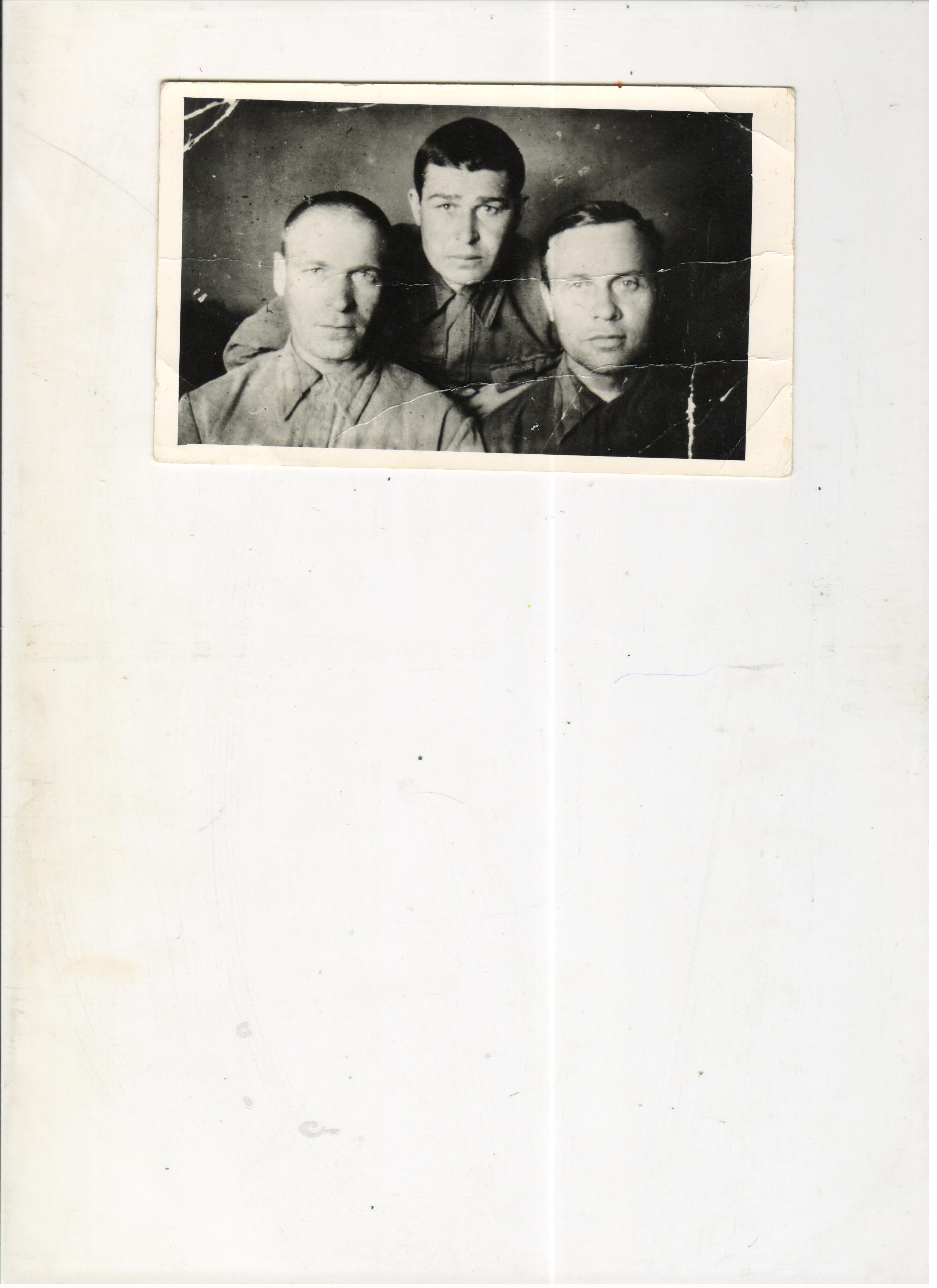